Interplanetary Scintillation with the 
Murchison Widefield Array
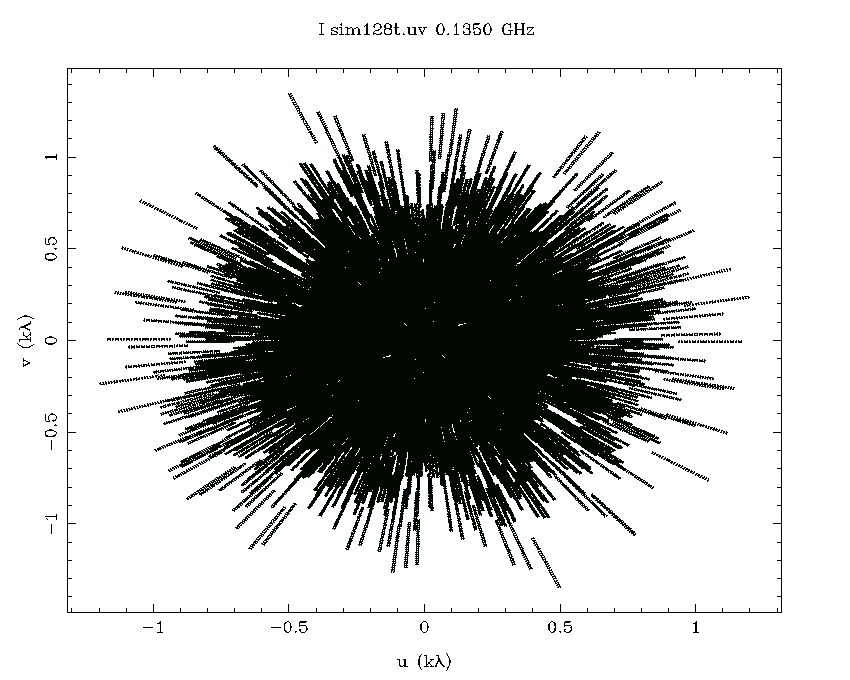 John Morgan
IPS with the MWA
8˚×5˚ field; 1 minute of data (4×real time)
Lightcurve/Power spectrum On/Off source
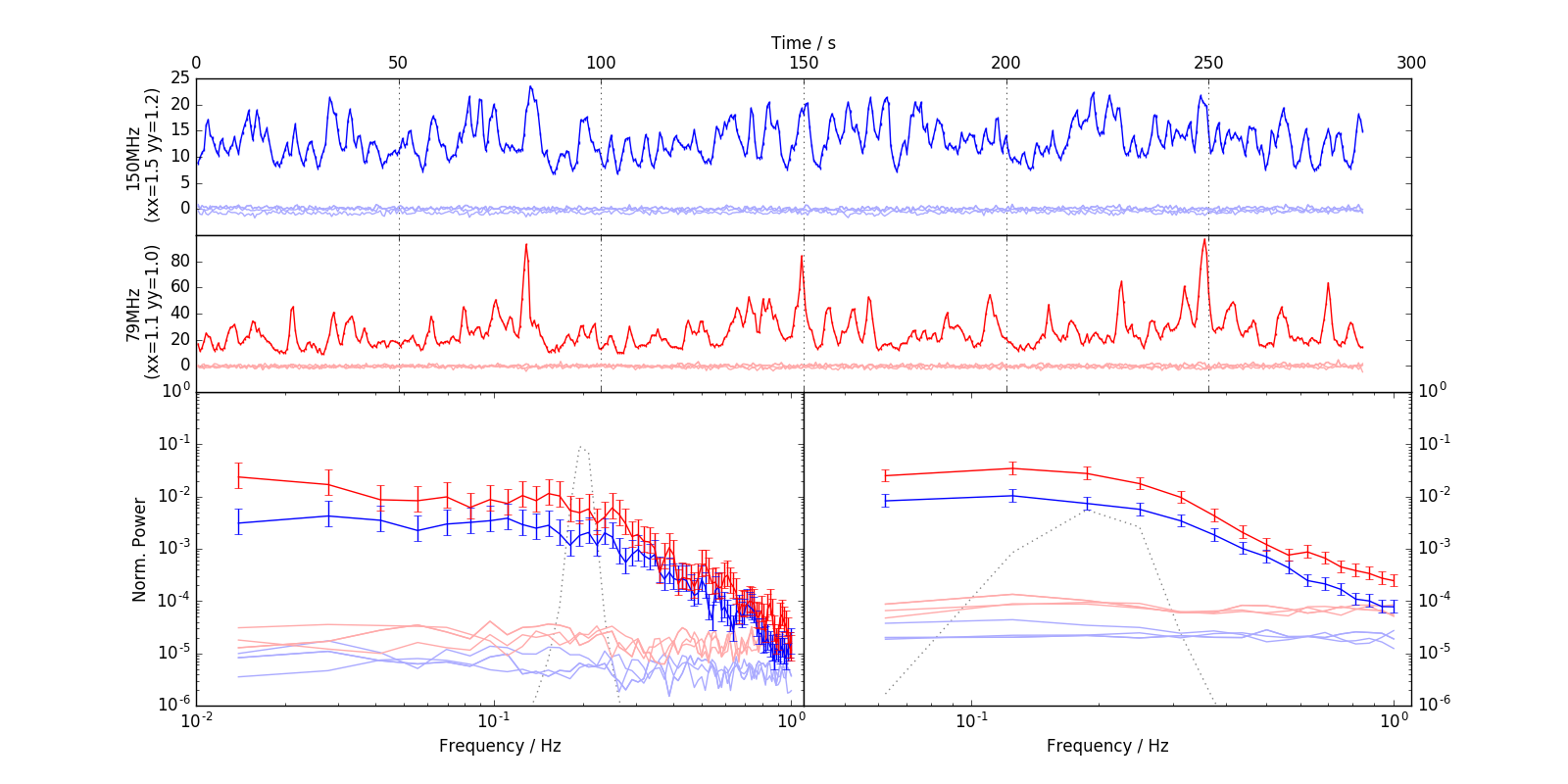 Mean Image vs RMS Image
An overview of IPS
Observables
Scintillation Index
Power Spectrum / ACF
Distribution of Fluctuations
Multi-frequency
Cross spectrum
Cross correlation
Multi-station
Heliosphere Parameters
Solar Wind Density
Solar Wind Speed
Turbulence parameters
3D Anisotropy
Astrophysical Parameters
Source size
Source Structure
Source variability?
Expected Scintillation Index
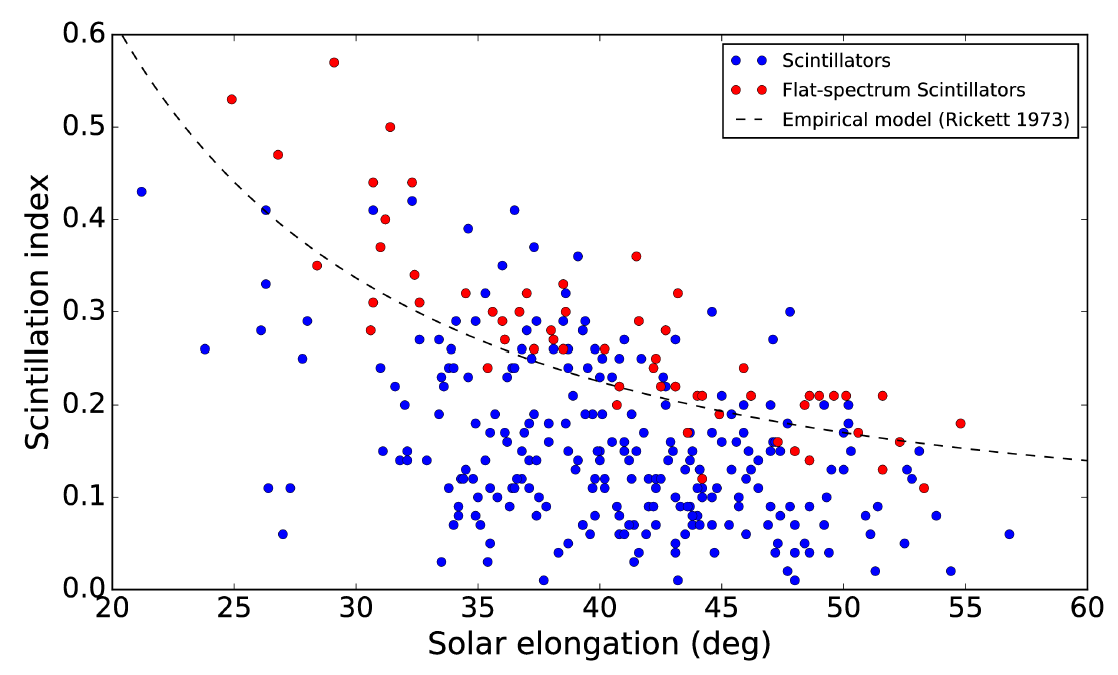 Chhetri+ IPS with the MWA II
[Speaker Notes: Flat-spectrum sources, which we’d expect to be compact, sit towards the top of the range and trace the expected model. However flat-spectrum sources do not account for all of the IPS sources, or even for all of the most compact ones.]
Large fraction of peaked sources
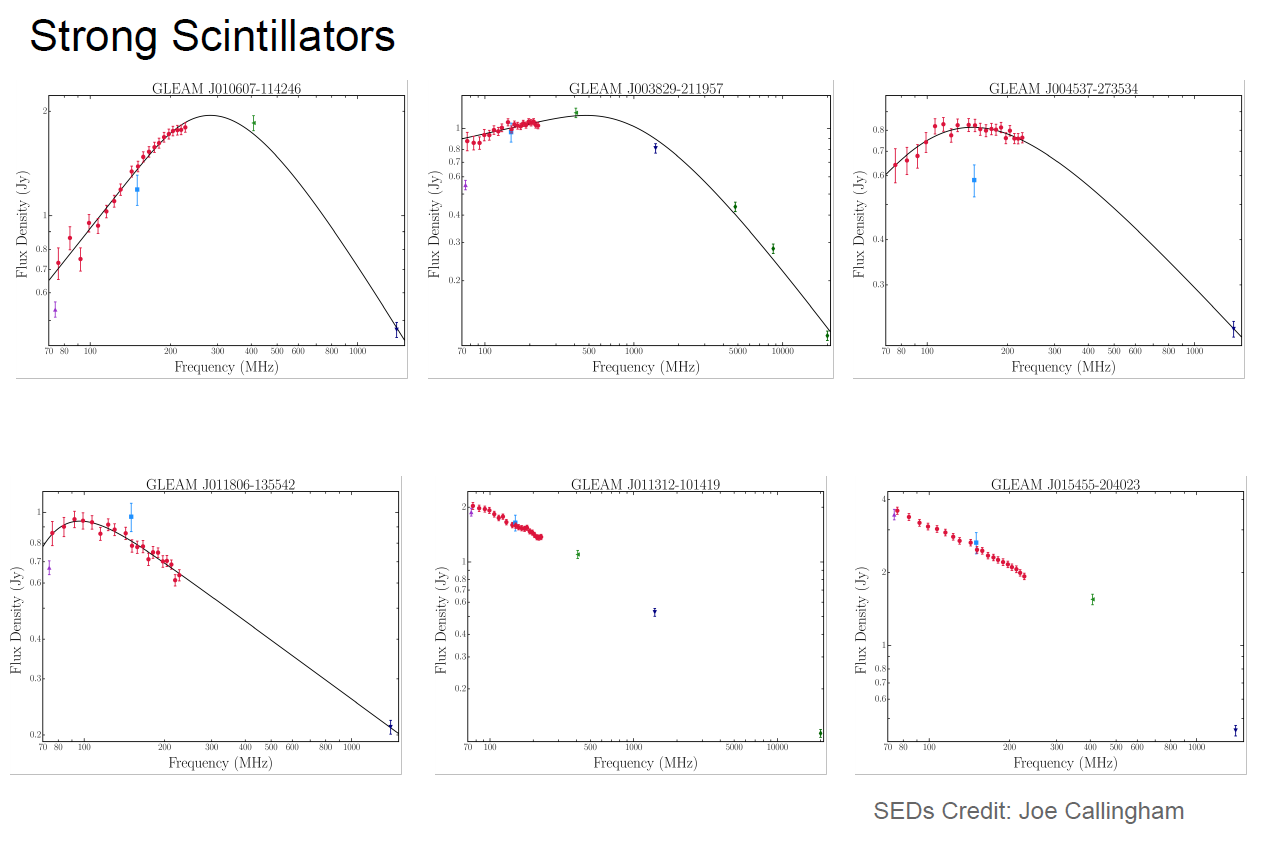 Stark contrast with:
General low-frequency source population
Compact source population at higher frequencies
Chhetri+ IPS with the MWA II
Compactness vs Spectral Index
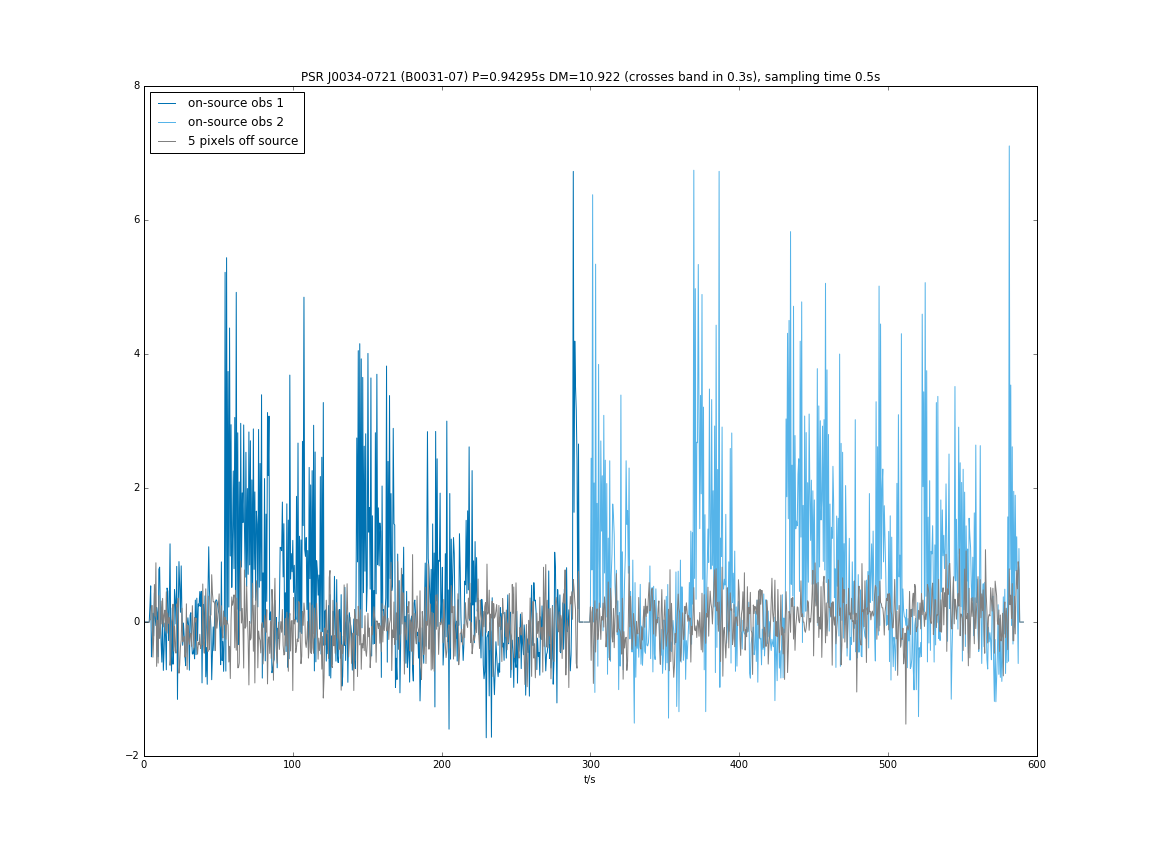 m-p curves for consecutive observations
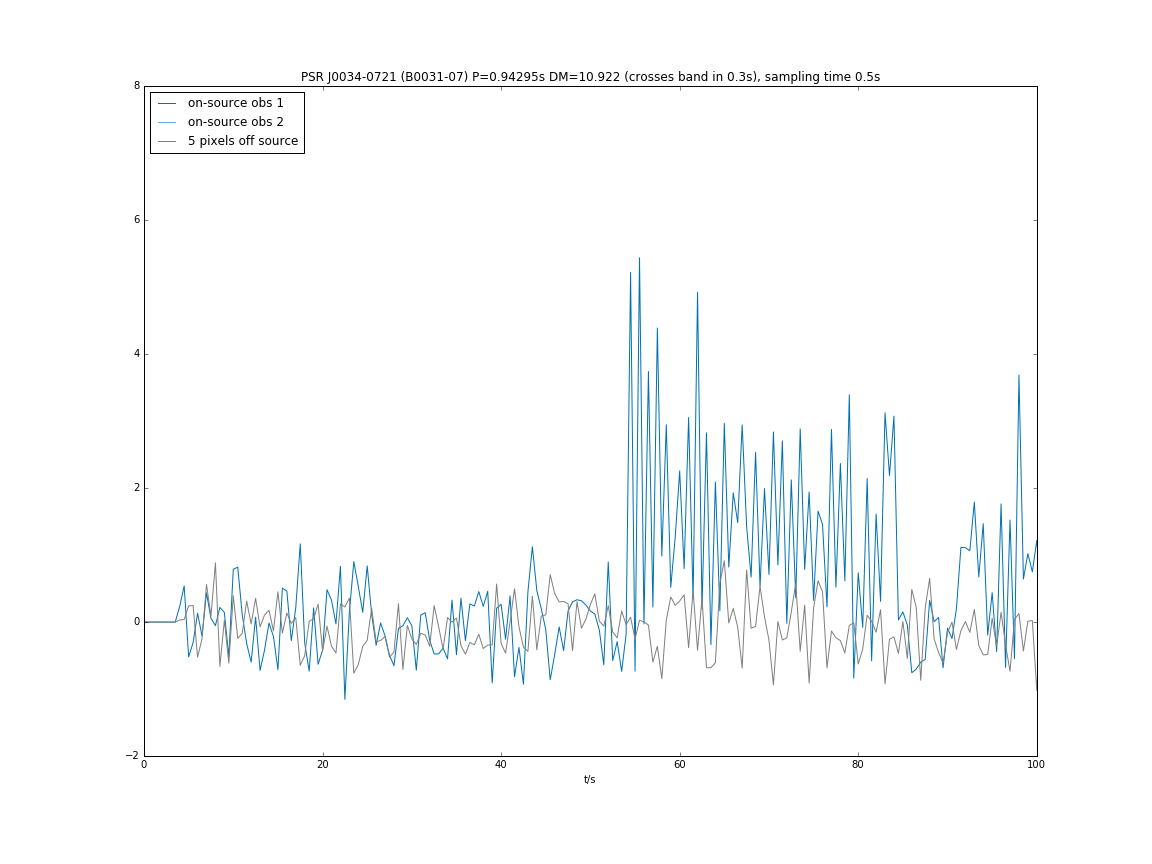 Going below the confusion limit
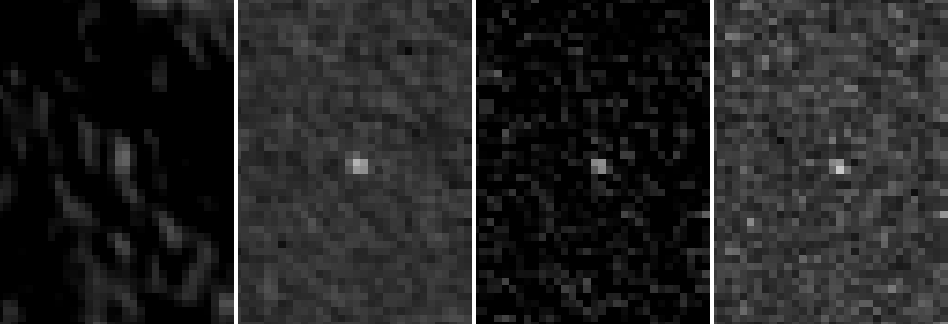 Continuum	     RMS				Skew			Kurtosis
2.5σ                    17σ
J0034-0534 (millisecond pulsar)
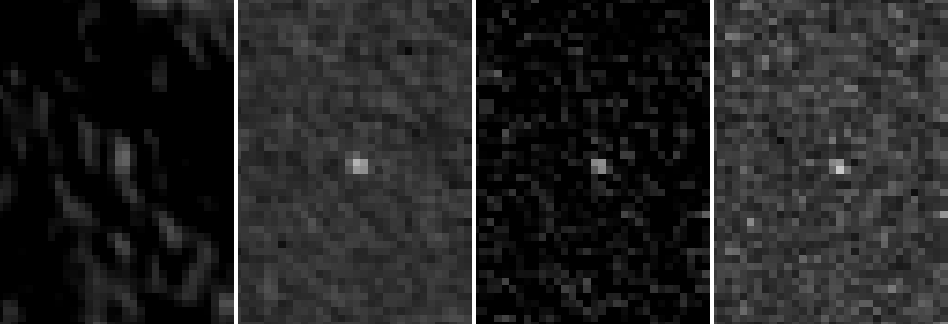 Continuum	     RMS				Skew			Kurtosis
2.5σ                    17σ
RMS vs Skew
Ionospheric Scintillation 2.7%
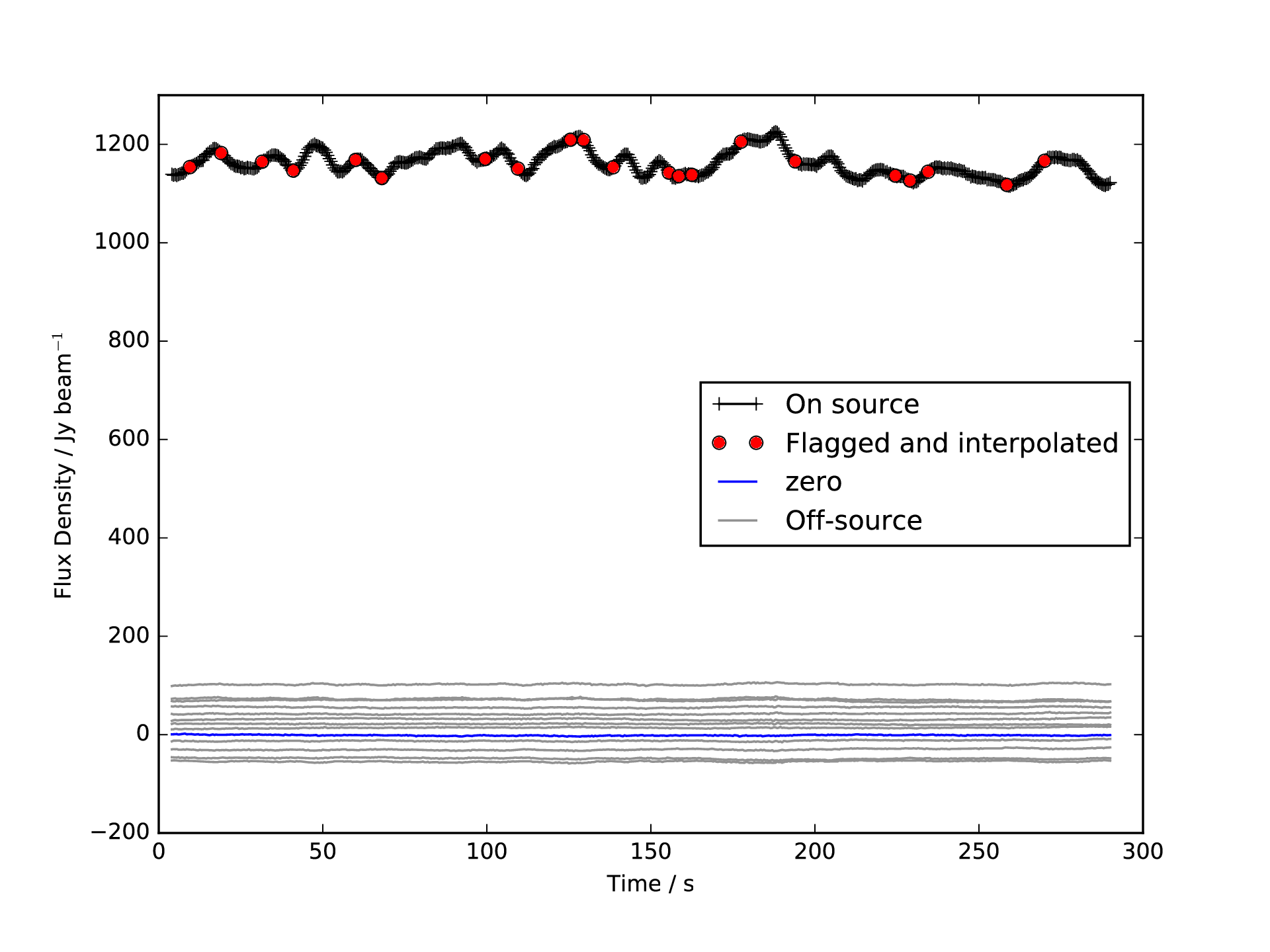 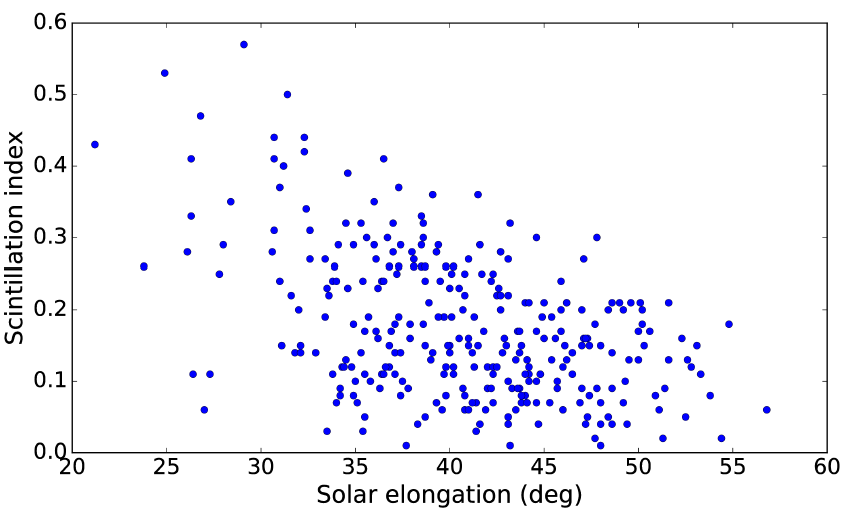 Morgan & Ekers (in prep.)
3C495
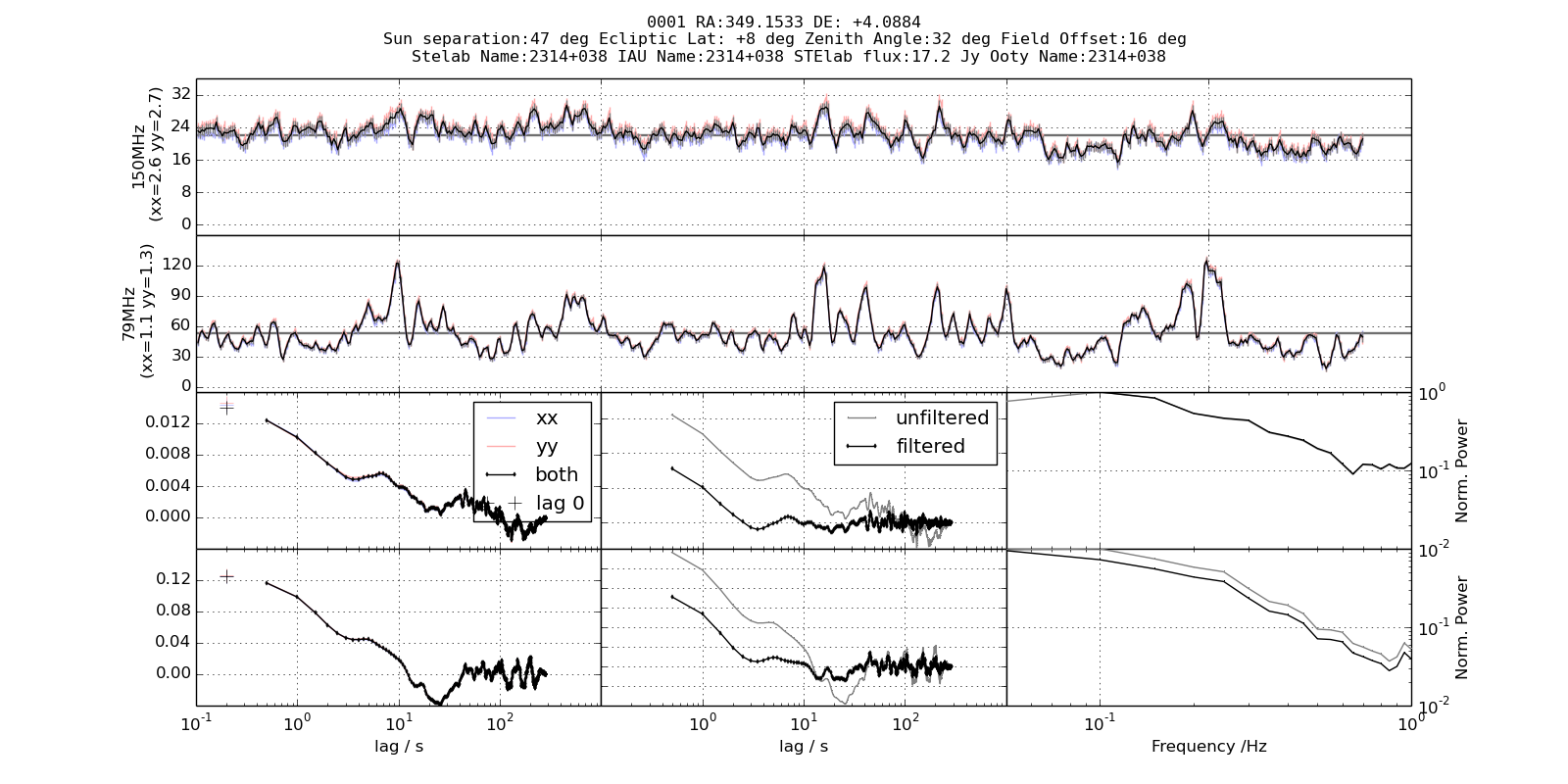 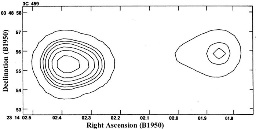 Distance to scattering screen: cos(47) AU = 1e8 km
Delay from ACF: 7 seconds
Implied solar wind velocity: 540km/s – Plausible
Arrow indicates direction of solar wind:
7.7 arcsec between components in solar wind direction
PMN J0032+0619
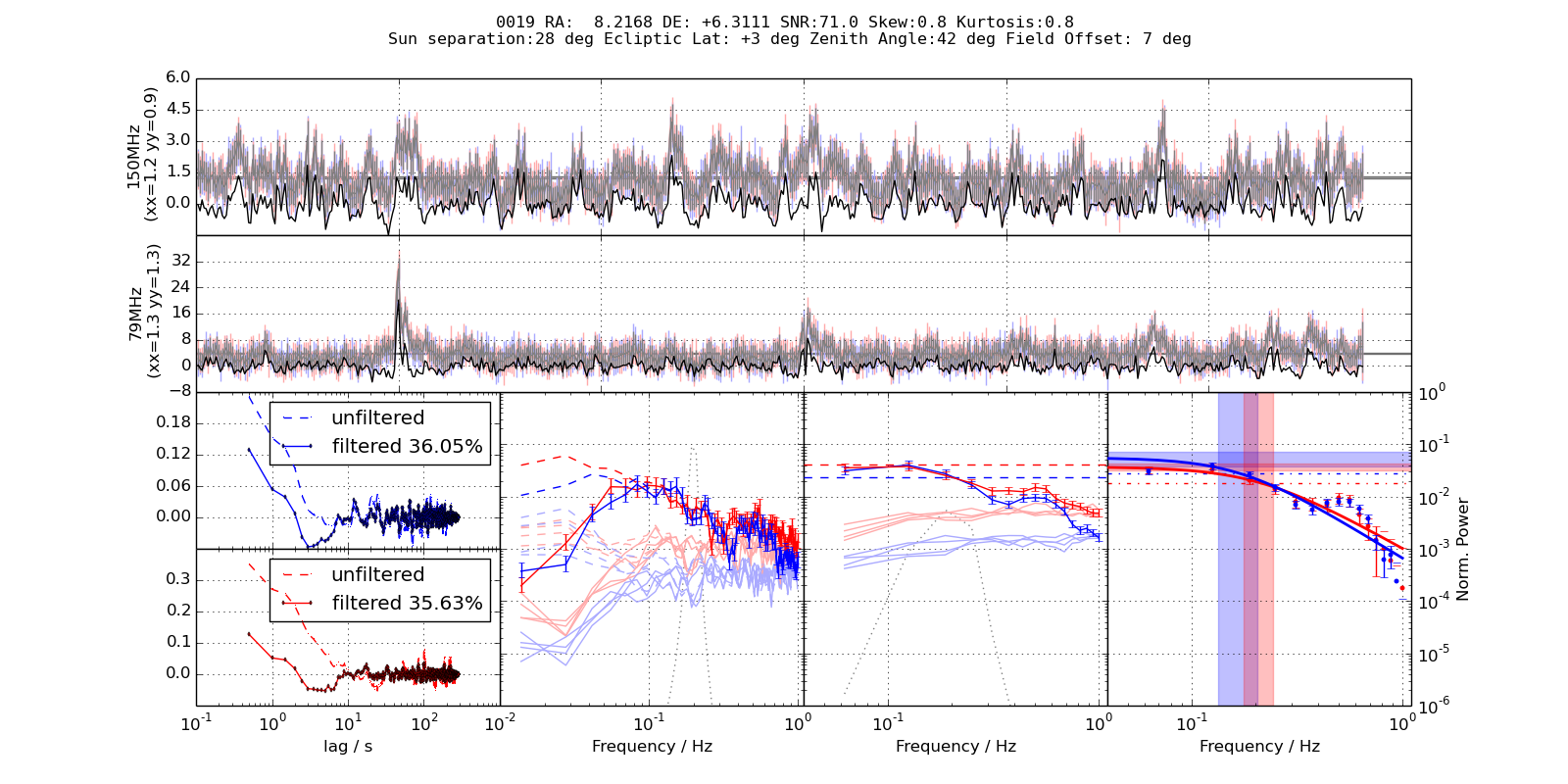 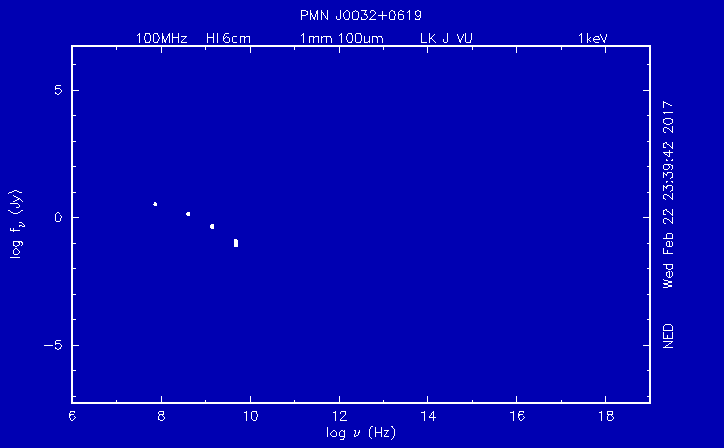 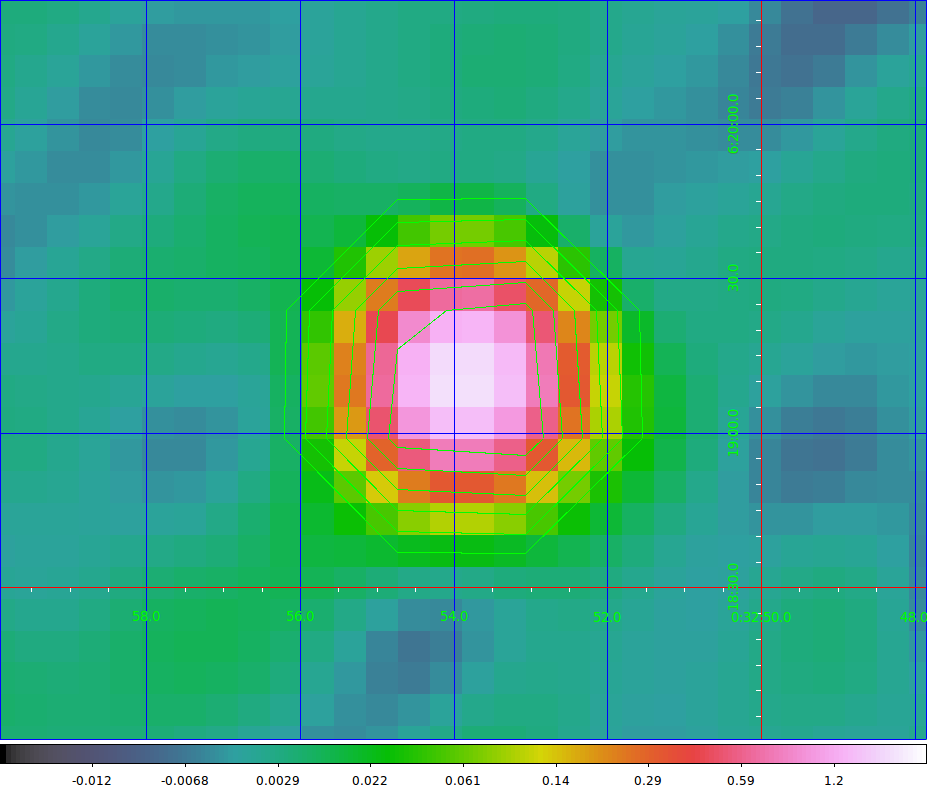 No high-resolution images to be found.
Much closer than the others: 400km/s wind speed implies 3.2” parallel with solar wind direction (almost perfectly E-W)
In all of the usual surveys (MRC, NVSS, VLSS etc.)
No sign of any extension in TGSS-ADR
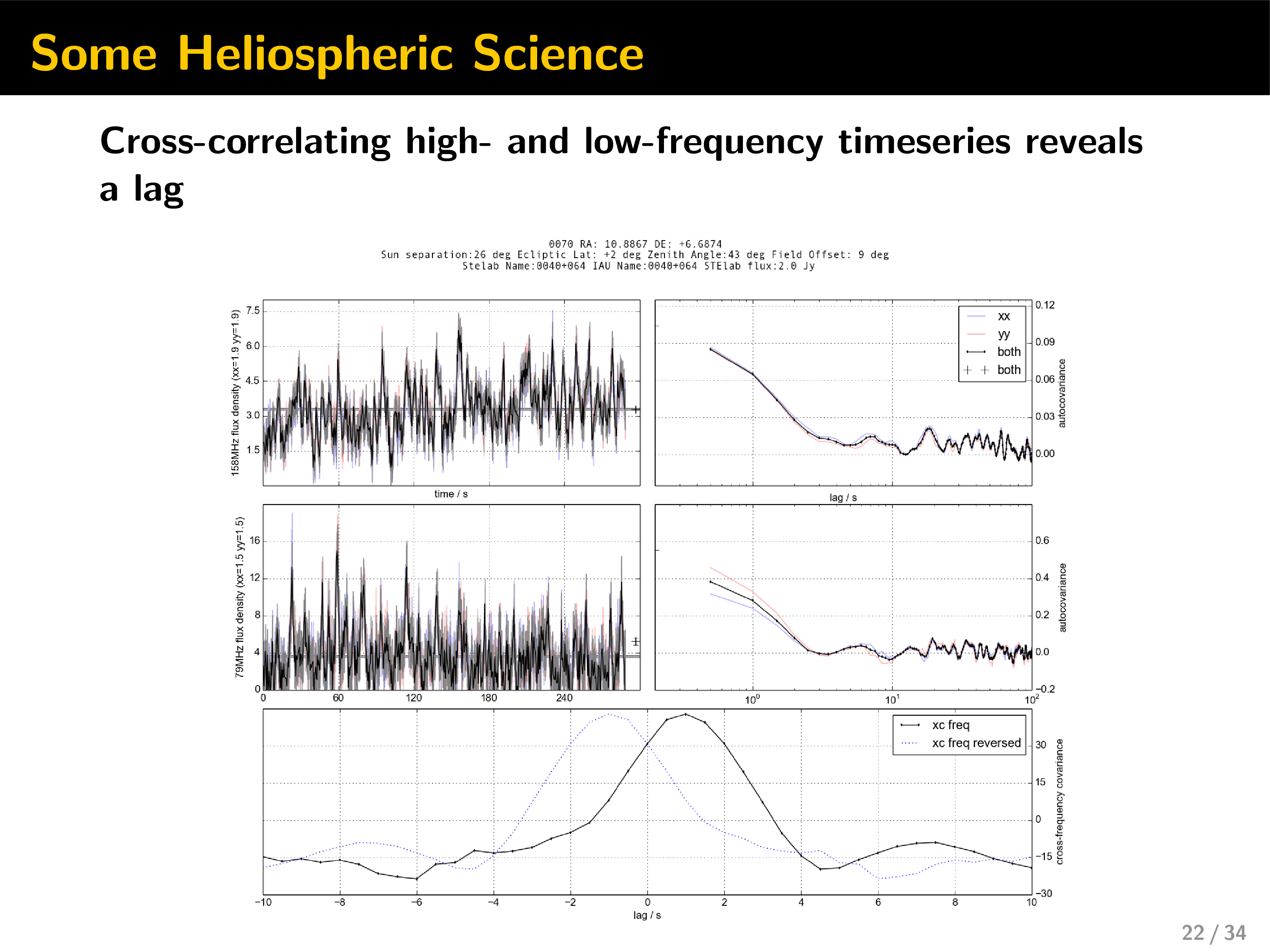 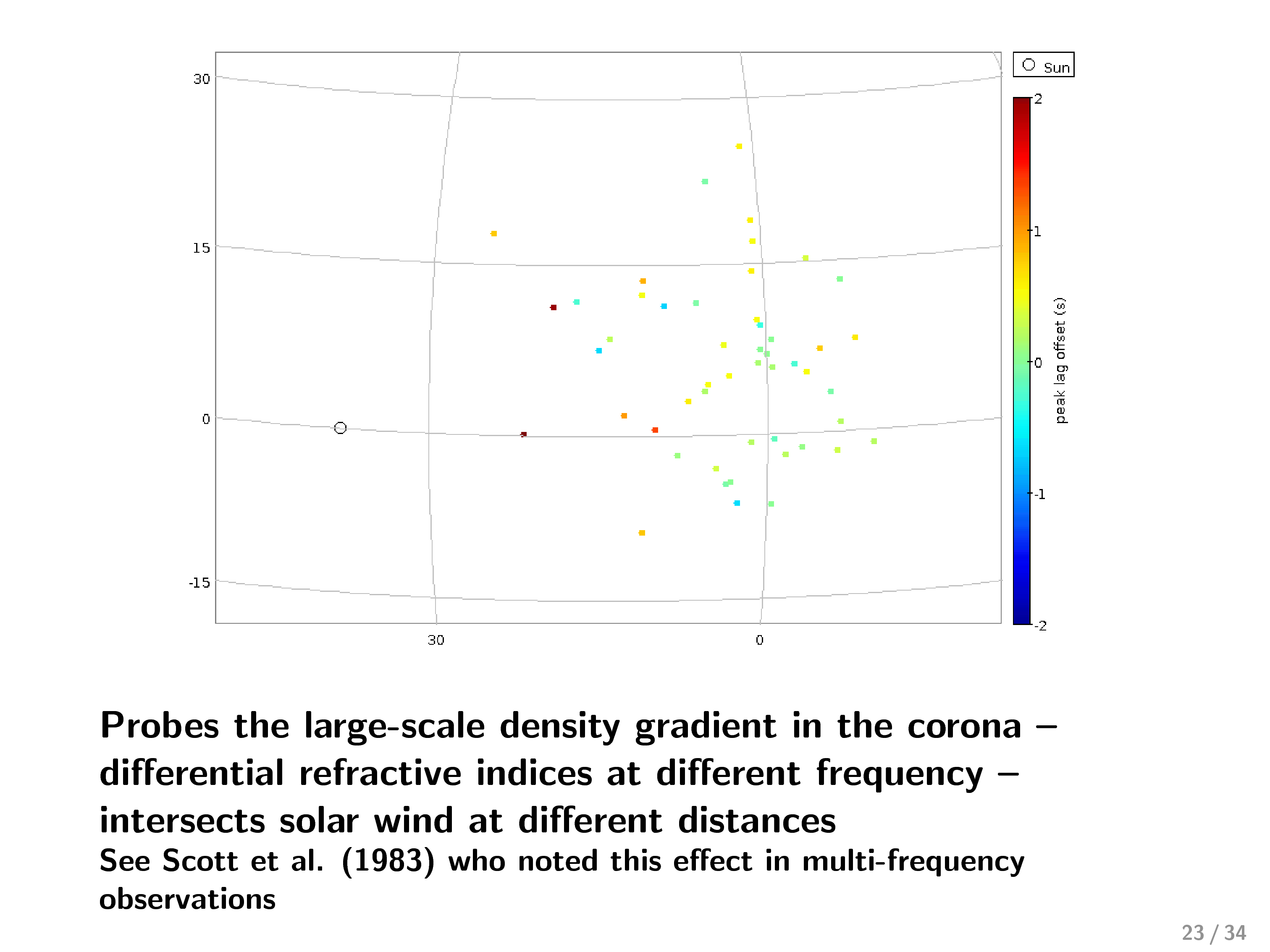 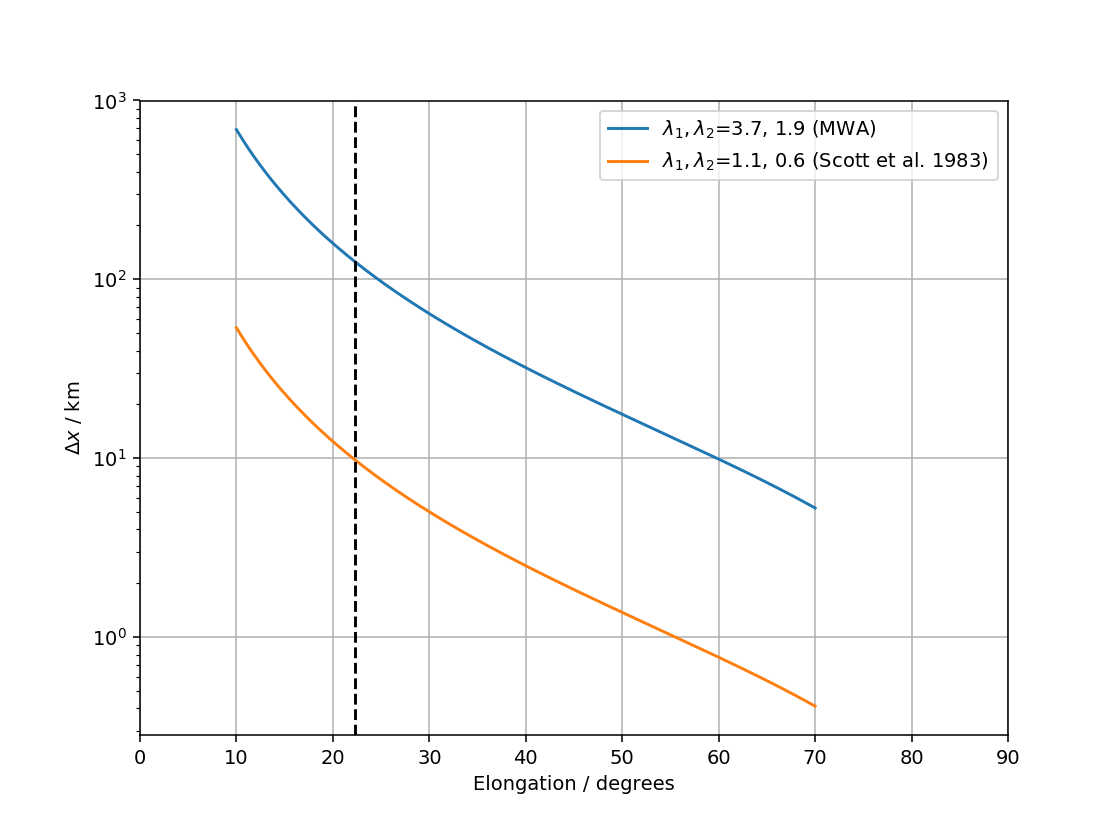 Mapping CMEs
Choose observations which we believe are likely to contain a CME
Analyse these along with a control sample
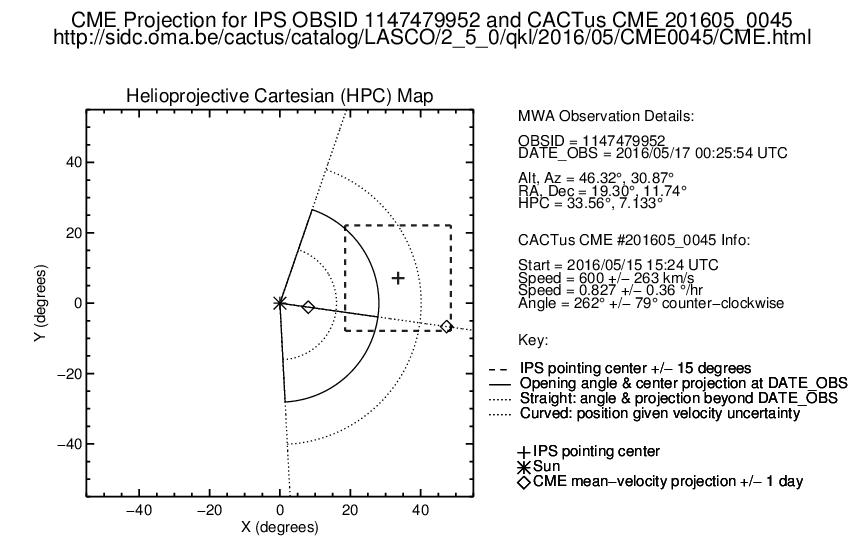 Patrick McCauley (USyd)
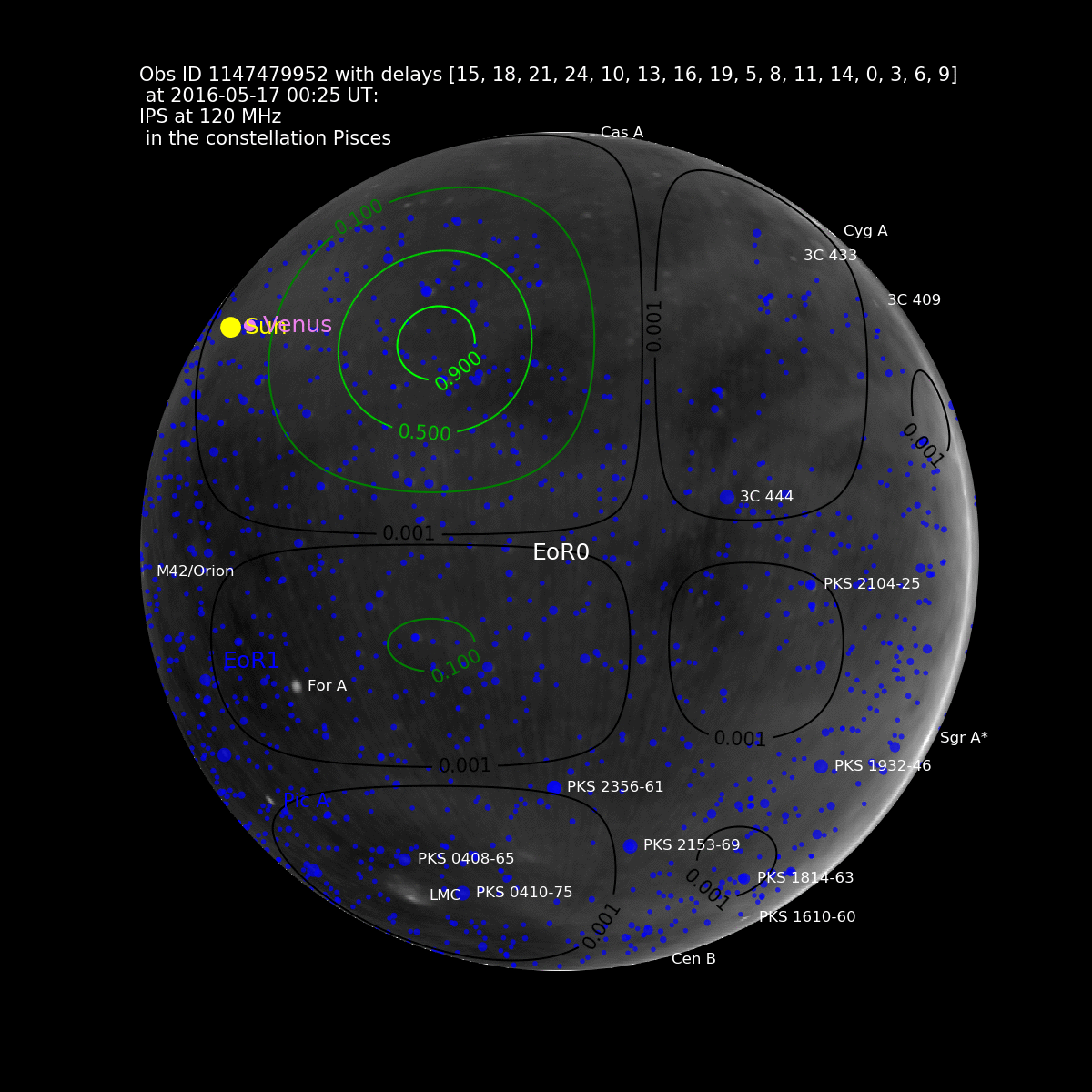 G-ratio
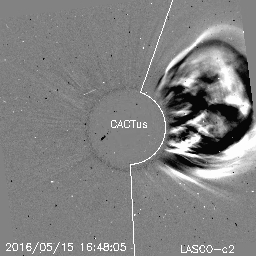 LASCO C2
Not to scale!
G-ratio
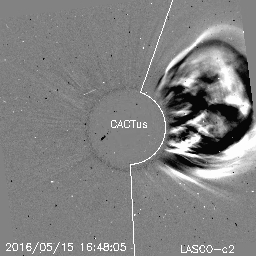 LASCO C2
Not to scale!
Enhancement 30˚
From Sun
G-ratio
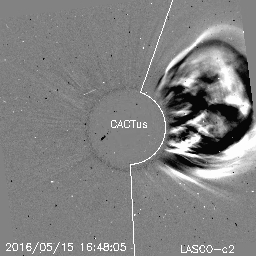 G-ratio
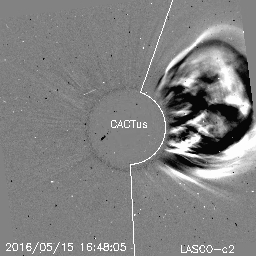 Some evidence of extension to
the south
[Speaker Notes: 2nd observation made an hour or so later]
G-ratio
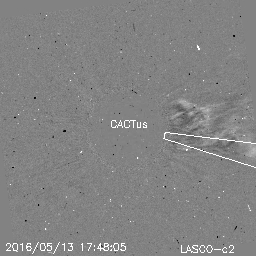 [Speaker Notes: Rarefaction in target observation or enhancement in reference observation? If the former, could plausibly be connected with a small CME launched two days previous to the last.]
In Conclusion
The near-Earth environment and Heliosphere is the prism through which we see the rest of the Universe
Ionosphere (e.g. EoR and other precision measurements)
Pulsars (e.g. effect of heliosphere irregularities on pulsar timing)
IPS in particular is a technique which has applications across both Space Weather and Astrophysics
Track characterise CMEs
Identify HzRGs
Discover pulsars?
Solar/IPS observations are useful for precision tests of our instruments
Extremely high dynamic range imaging
Observing into the strong source regime (IPS)
Measuring ionospheric scintillation and identifying data errors in the time domain (IPS).
Case study in maximising science return by exploiting capabilities of the instrument
www.icrar.org/ips